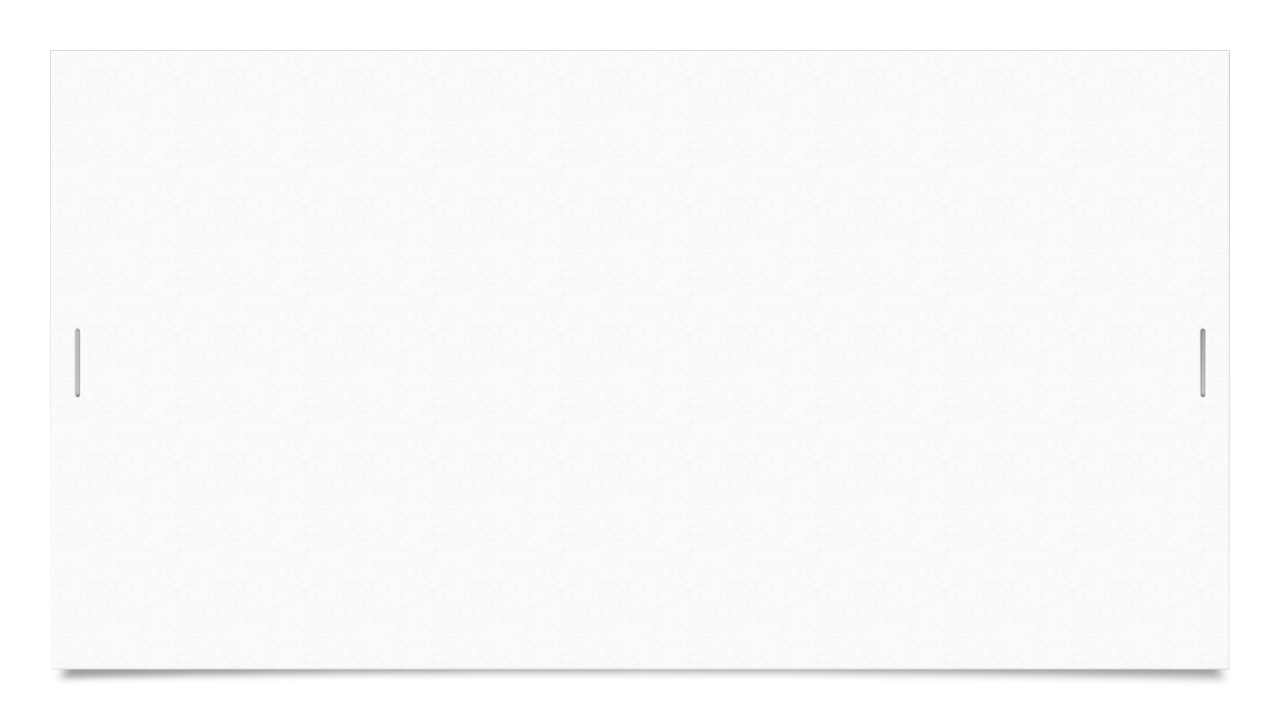 ACCIONES POPULARES
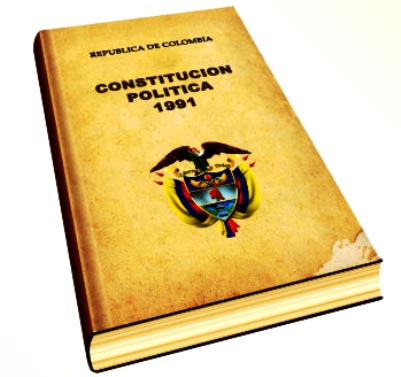 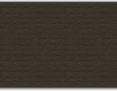 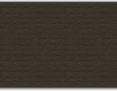 MAGDALENA CADAVID MOLINA
JUAN PABLO CARDONA ROJAS
JOSÉ ORLANDO GAVIRIA GUEVARA
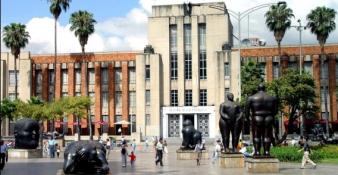 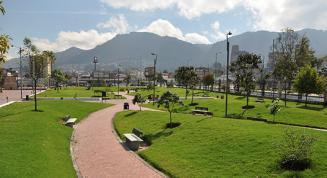 ¿QUÉ SON?
Las acciones populares son el mecanismo de protección de los derechos e intereses colectivos (Art.4) y difusos, éstas se interponen con el objetivo de exigir la protección de los derechos e intereses generales y están reguladas por el artículo 88 de la Constitución Nacional.
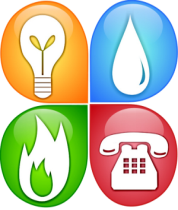 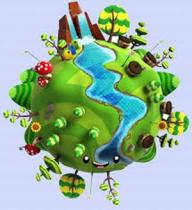 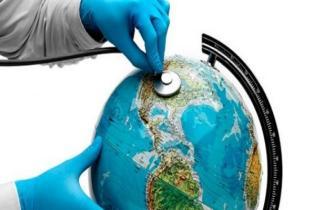 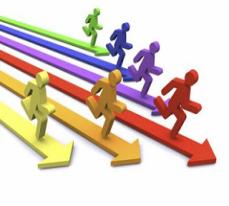 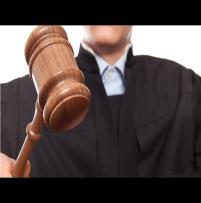 ¿QUÉ CARACTERIZA A LOS DERECHOS COLECTIVOS?
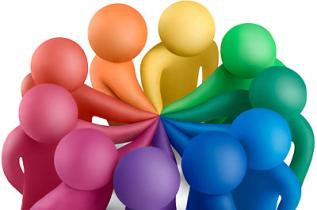 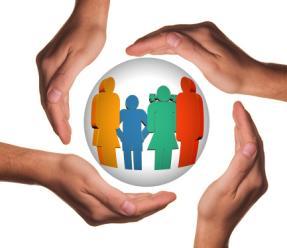 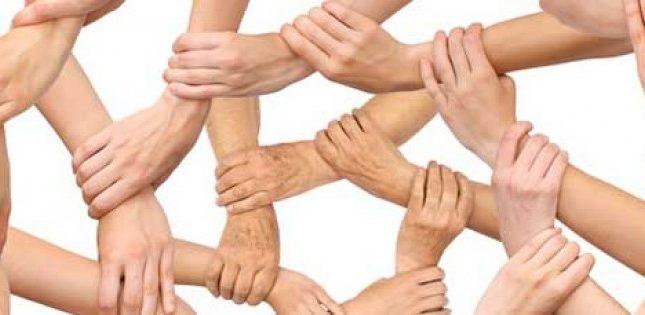 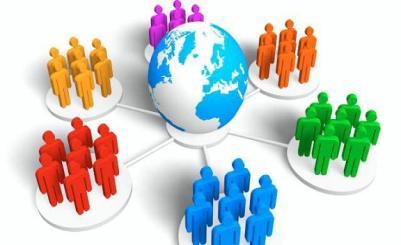 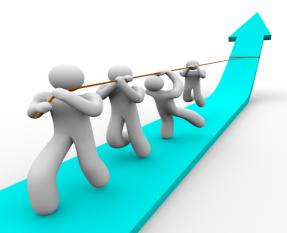 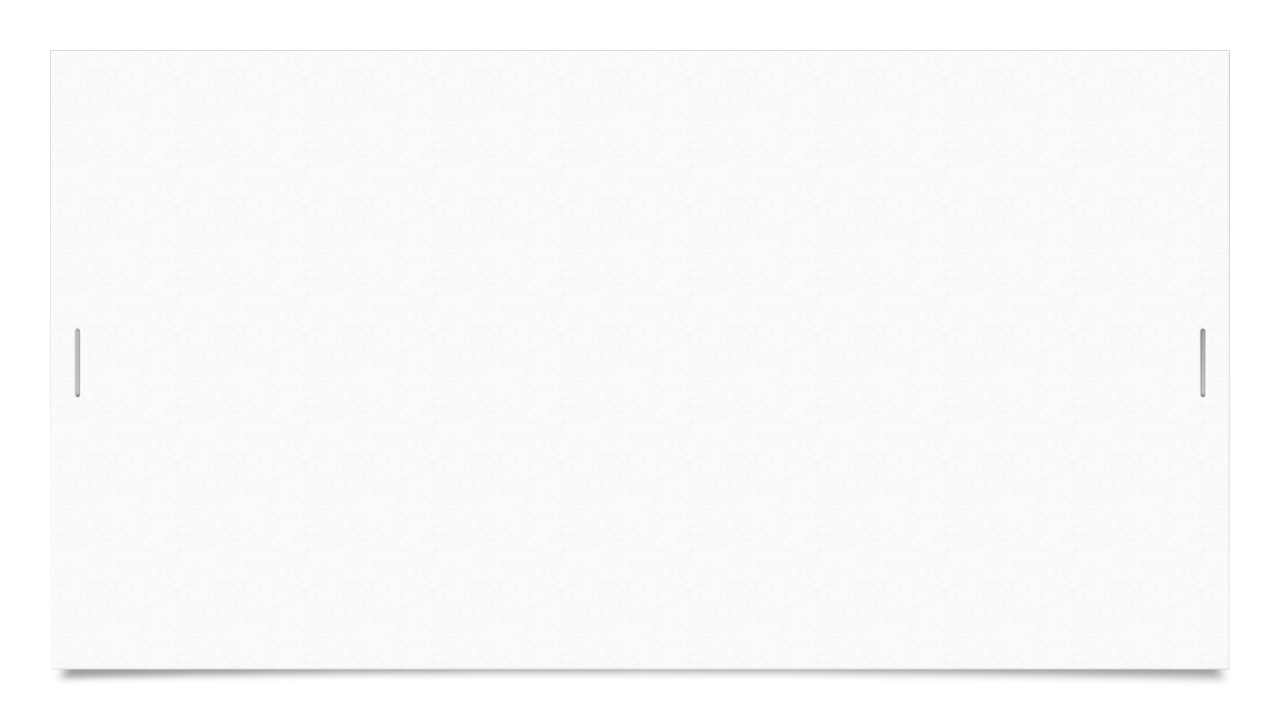 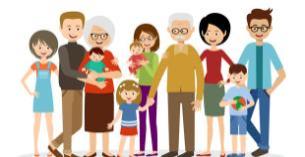 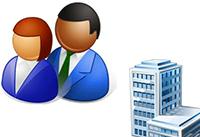 ¿QUIEN LA INTERPONE?
siempre que la amenaza o vulneración de derechos se haya originado en su acción u omisión.
los alcaldes y demás servidores públicos que por razón de sus funciones deban promover la protección y defensa de estos derechos e intereses.
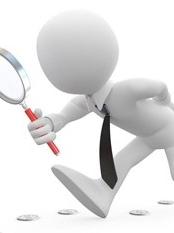 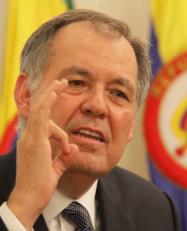 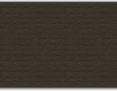 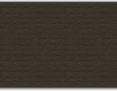 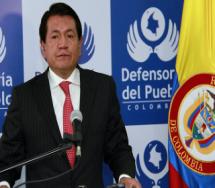 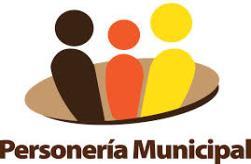 ¿ANTE QUIÉN SE INTERPONE?
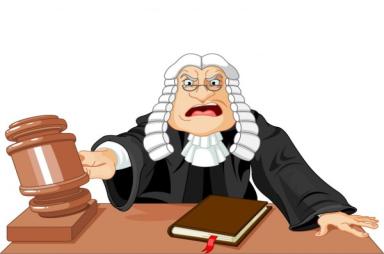 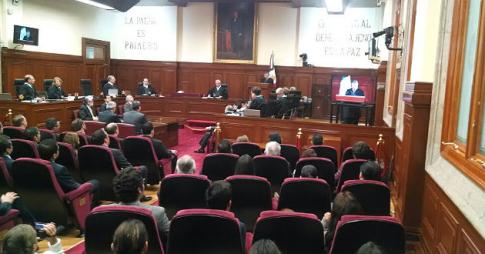 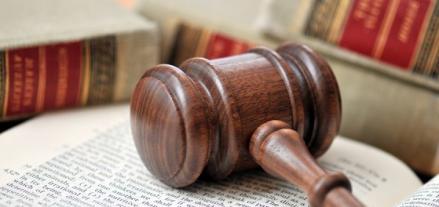 ¿CONTRA QUIÉN SE INTERPONE?
Contra cualquier autoridad pública o particular que por sus acciones u omisiones lesionen o amenacen un derecho colectivo.
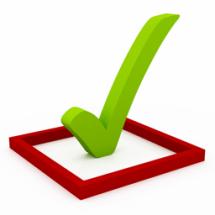 ¿CUÁL DEBE SER EL CONTENIDO DE LA DEMANDA?La Ley 472 de 1998 (artículo 12) dispone que sean
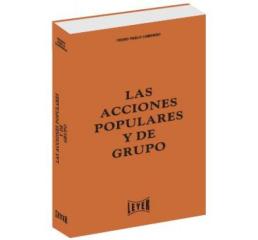 ¿PARA QUE SIRVEN?
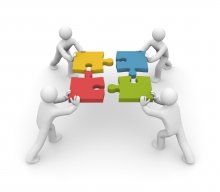 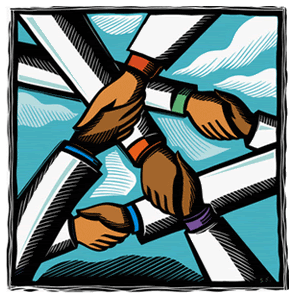 Las acciones populares se caracterizan por poseer un carácter preventivo y restaurador “Se ejercen para evitar el daño contingente, hacer cesar el peligro, la amenaza, la vulneración o agravio sobre los derechos e intereses colectivos, o restituir las cosas a su estado anteriores cuando fuere posible" (artículo 2º de la ley 472)
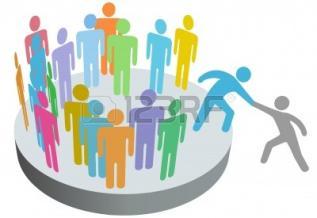 ¿EN QUÉ TIEMPO PUEDE EJECUTARSE?
En todo tiempo, incluso durante los estados de excepción y serán tramitadas con preferencia a las demás acciones que conozca el juez, salvo las acciones de tutela, de cumplimiento y el recurso de habeas corpus.
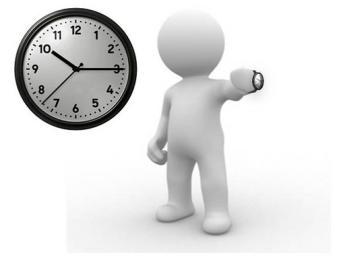 ¿QUÉ CARACTERÍSTICAS TIENE LA SENTENCIA QUE SE DICTA RESPECTO DE UNA ACCIÓN POPULAR?
En cuanto a sus efectos, la sentencia es juzgada respecto de las partes y el público en general (artículo 35).
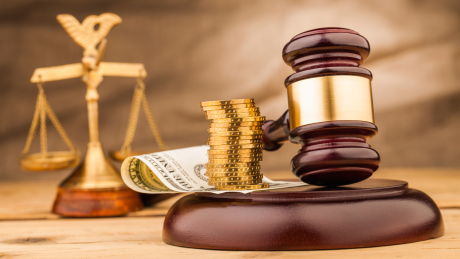 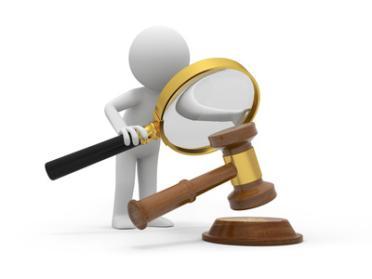 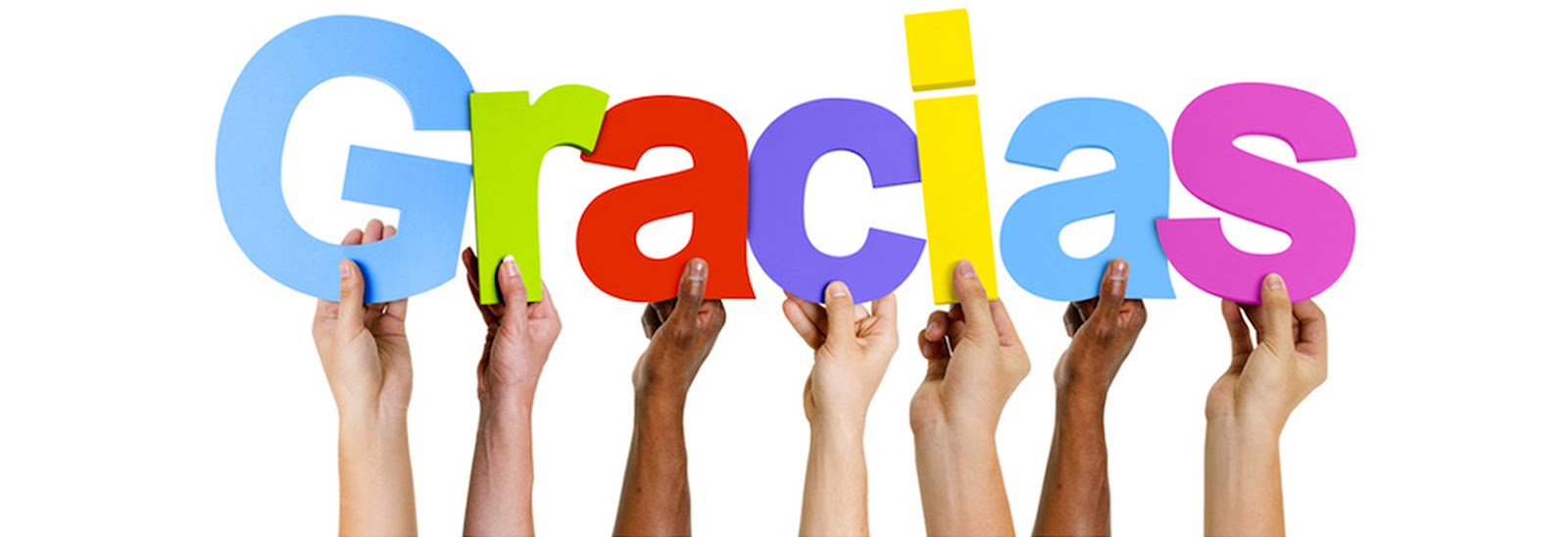